Mapping Rivers Systems
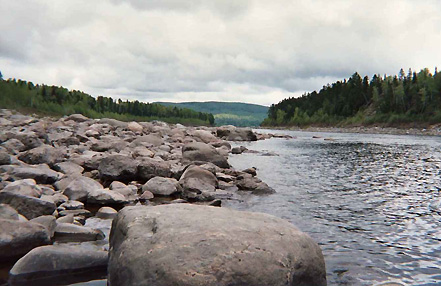 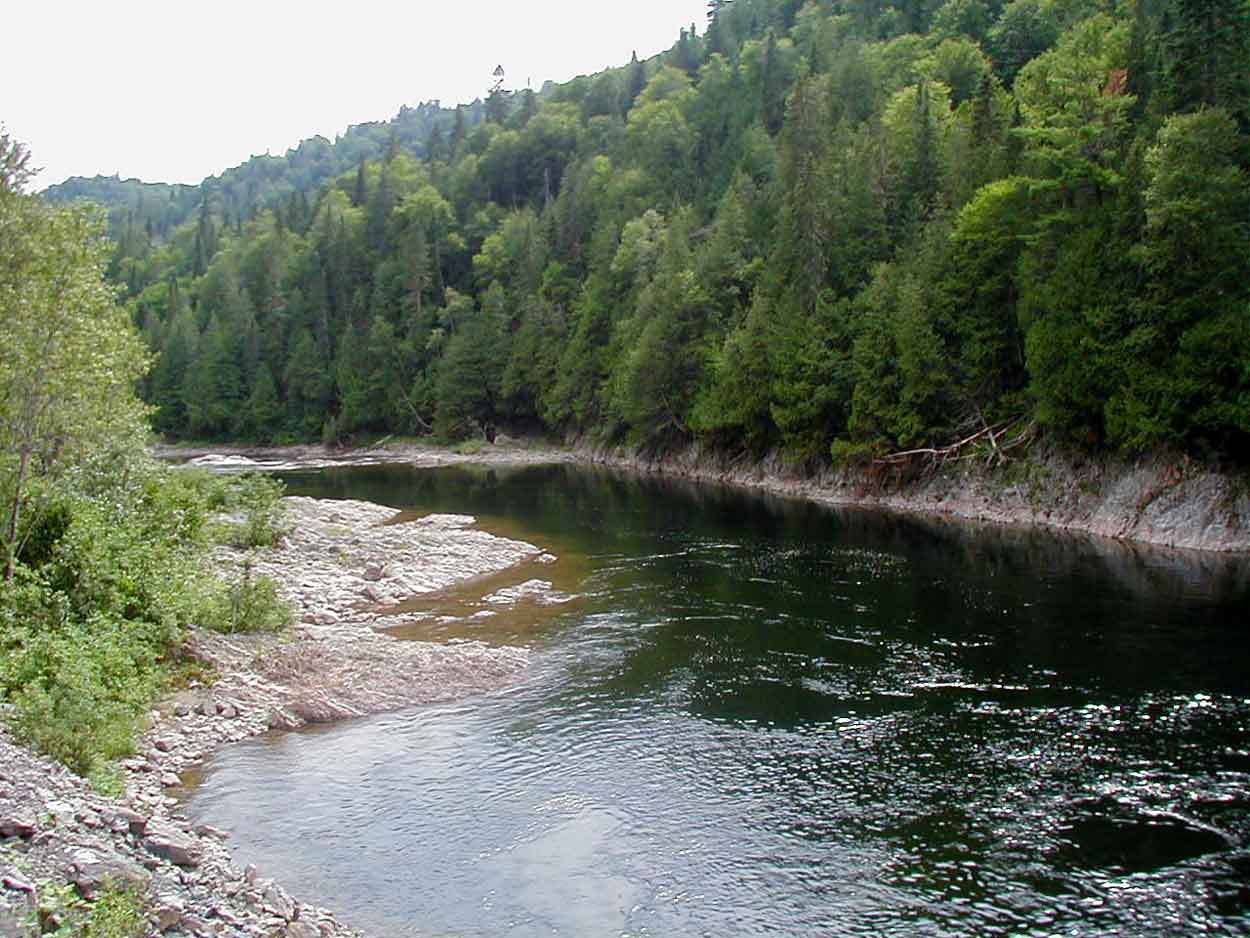 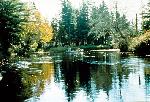 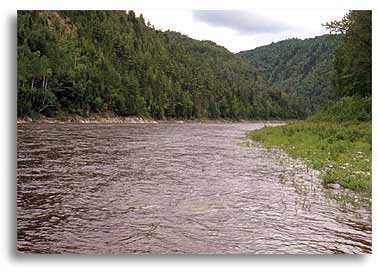 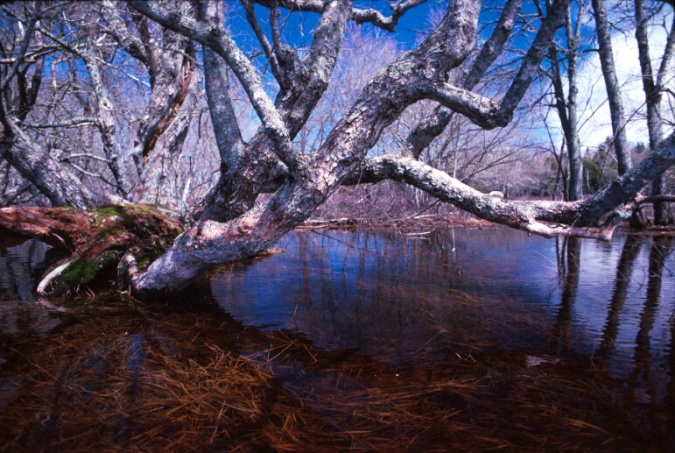 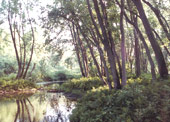 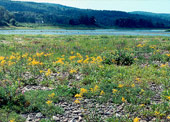 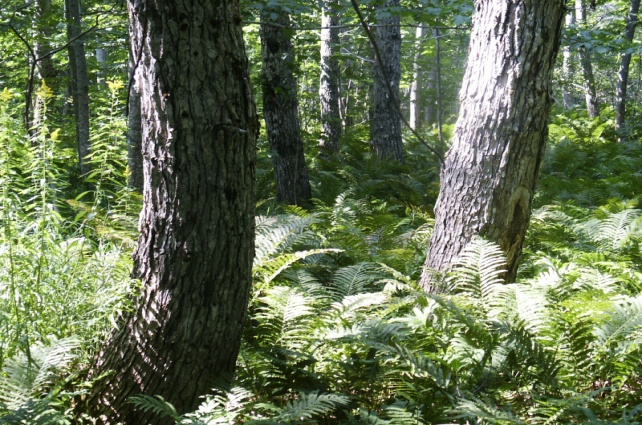 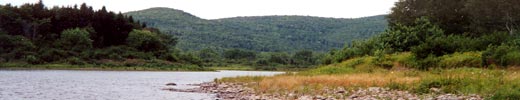 Key Habitat Variables
SIZE (Drainage Area)
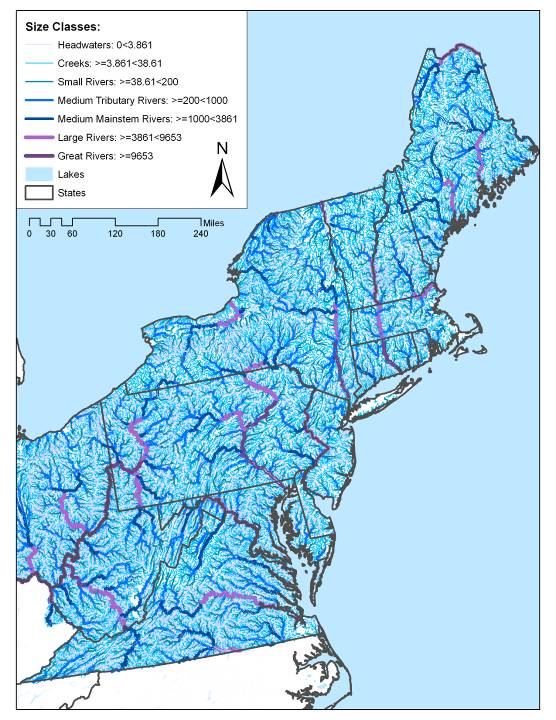 Temperature
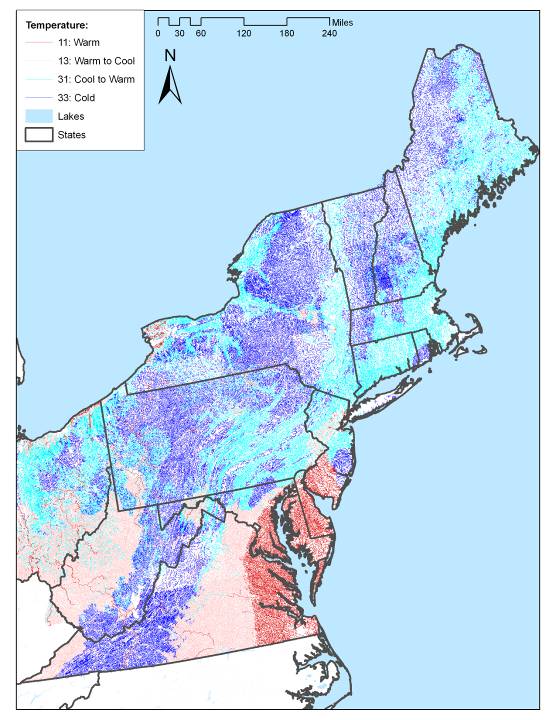 Gradient
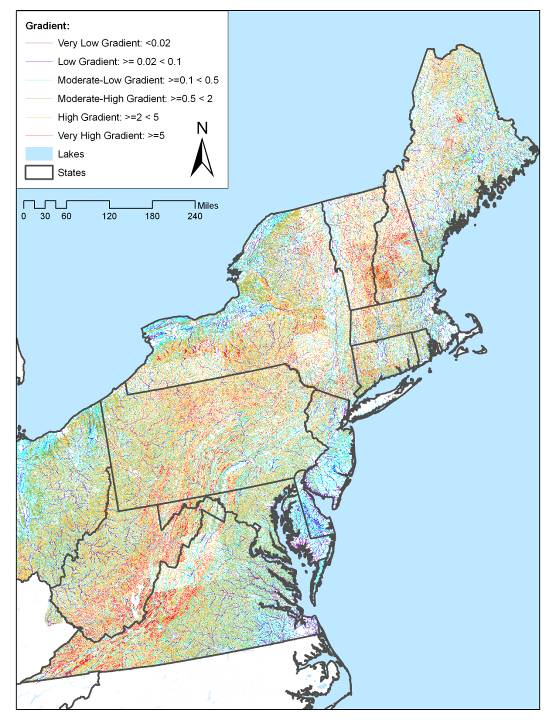 Geology (pH)
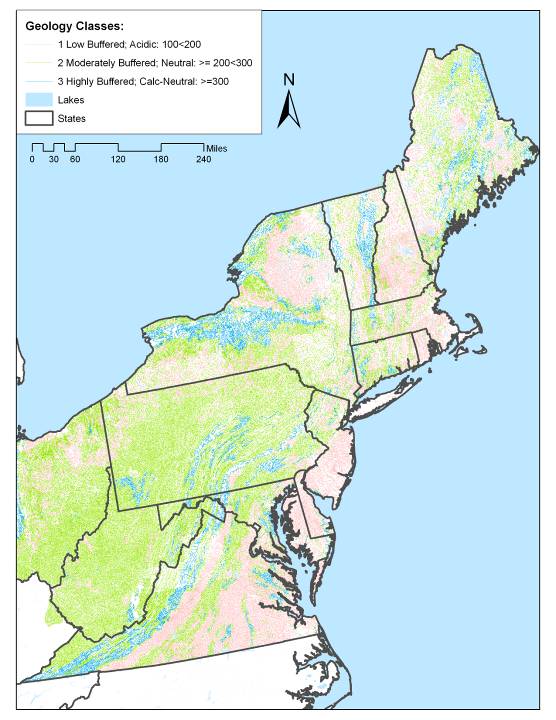 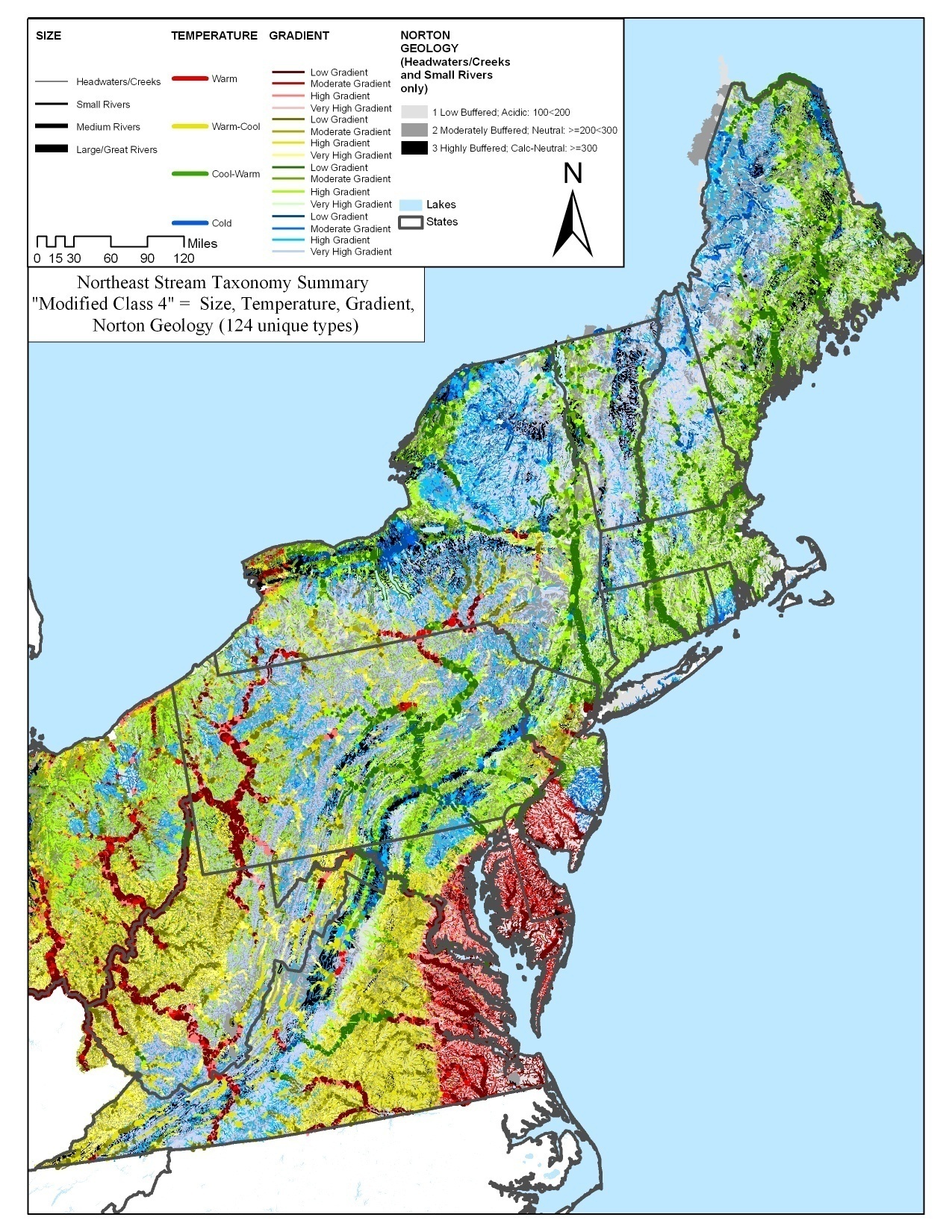 Results
NEAFWA Stream Classification includes 257 types,


This simplified map groups them into 96 types.


From
Very high gradient, acidic, cold headwater creek
(1a_6_1_1)


To
Very low gradient, calcareous, warm Great River
(5_1_3_3)
Code =  
Size, Gradient,  Geo, Temp
High gradient acidic cold headwater stream.  
Regional Size Class (1b): Northeast Headwaters
Regional Gradient Class
(5): High
Regional Norton Geology Class
(1): Low Buffering Capacity, Acidic
Regional Temperature Class
(1): Cold

1b511: 
High gradient acidic cold headwater stream
Linked State Names: 
MA Small Streams, 
VT Cold headwater acidic streams, 
NY Coldwater Stream, 
CT Coldwater Stream,
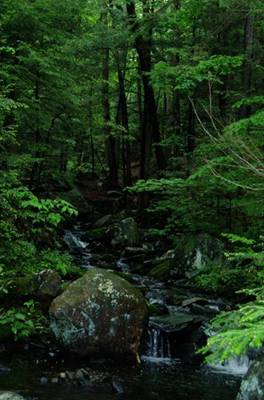 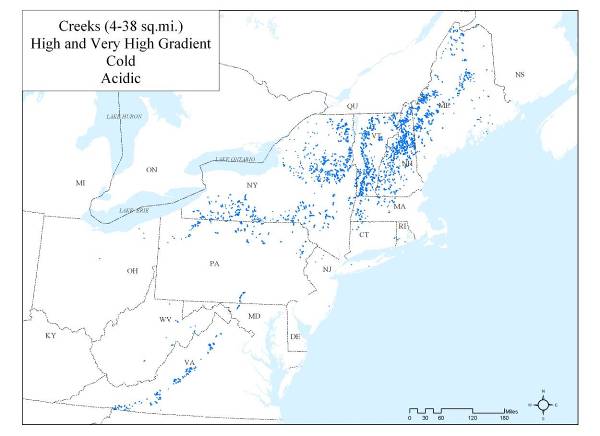